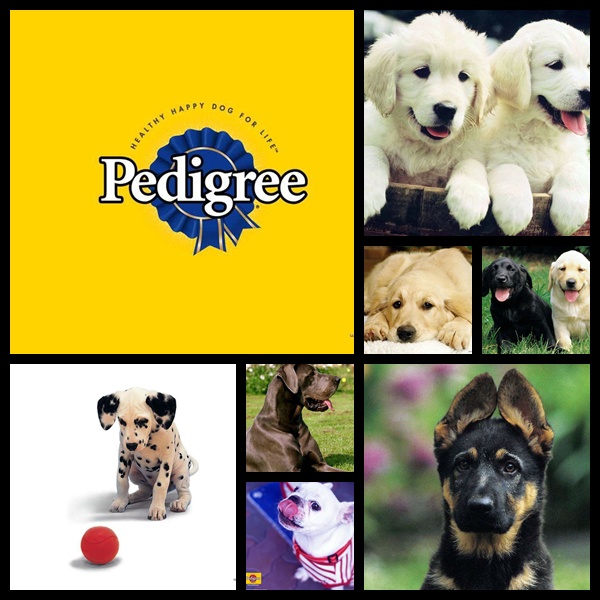 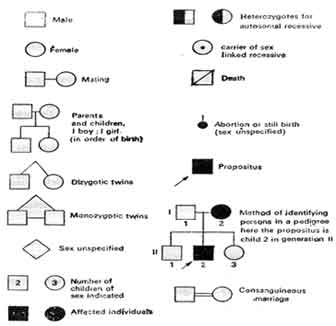 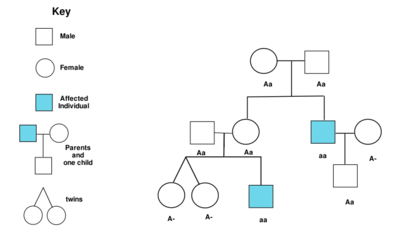 INCOMPLETE DOMINANCE
When neither is dominant and they mix.
INCOMPLETE DOMINANCE
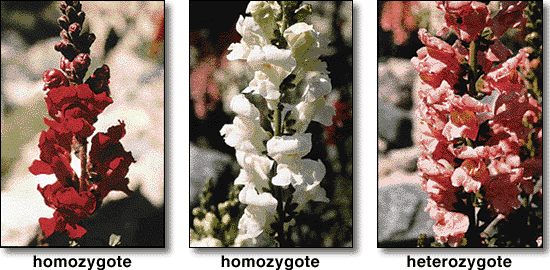 RR= red
RW= pink
WW= white
What happens when you cross a red plant with a white plant?
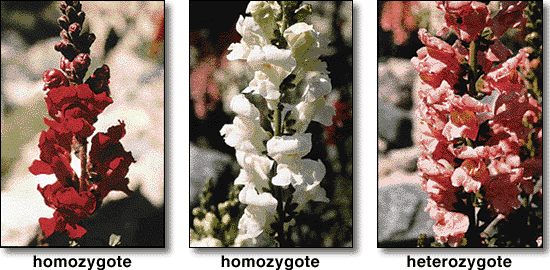 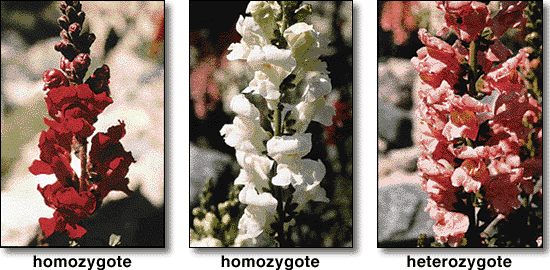 X
What are the genotypes?
RR
WW
X
Do the cross!  
What are the genotypic and phenotypic rations?
What happens when you cross a pink plant with a pink plant?
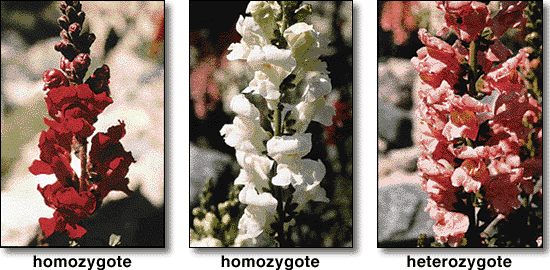 RW
RW
X
Do the cross!  
What are the genotypic and phenotypic ratios?
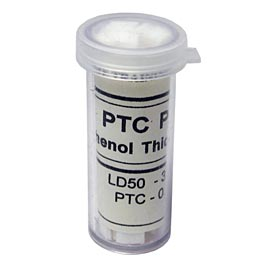 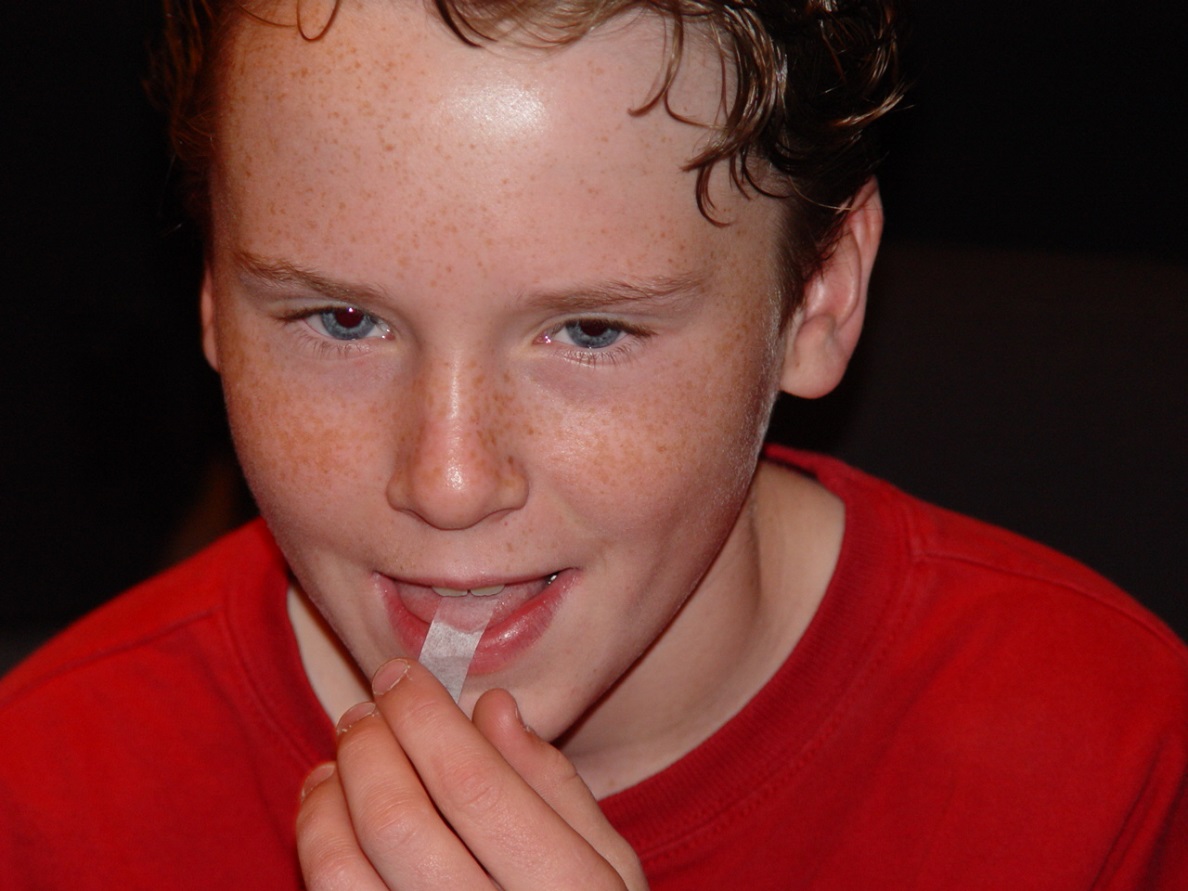 CO-DOMINANCE
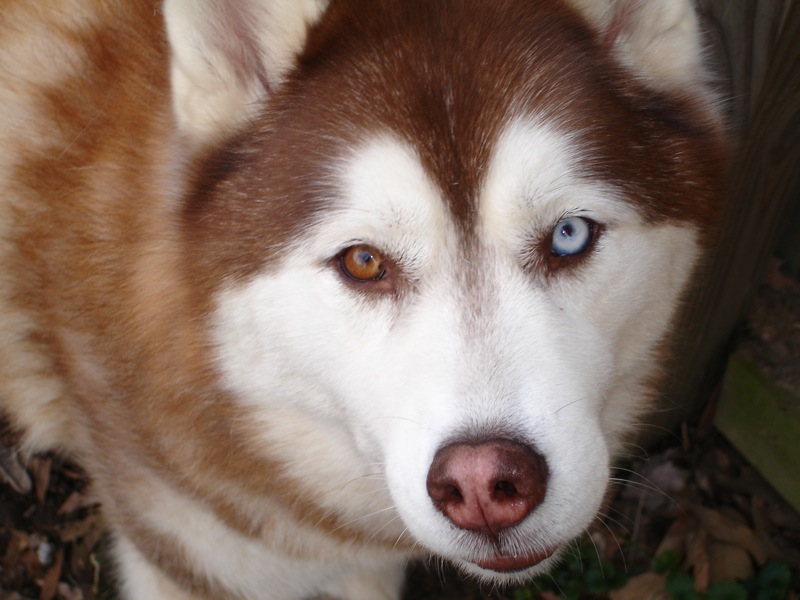 When both are dominant and they both show.
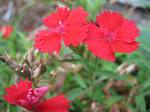 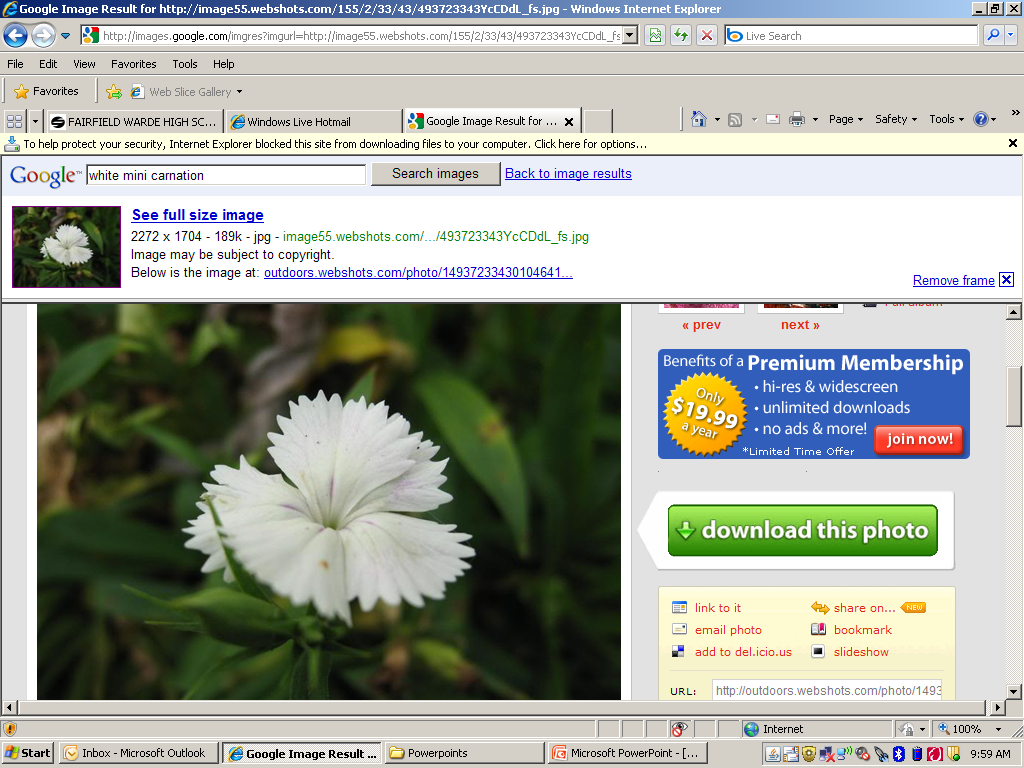 RED X WHITE
RR = Red
WW = white
OFFSPRING?
RW = Red AND White
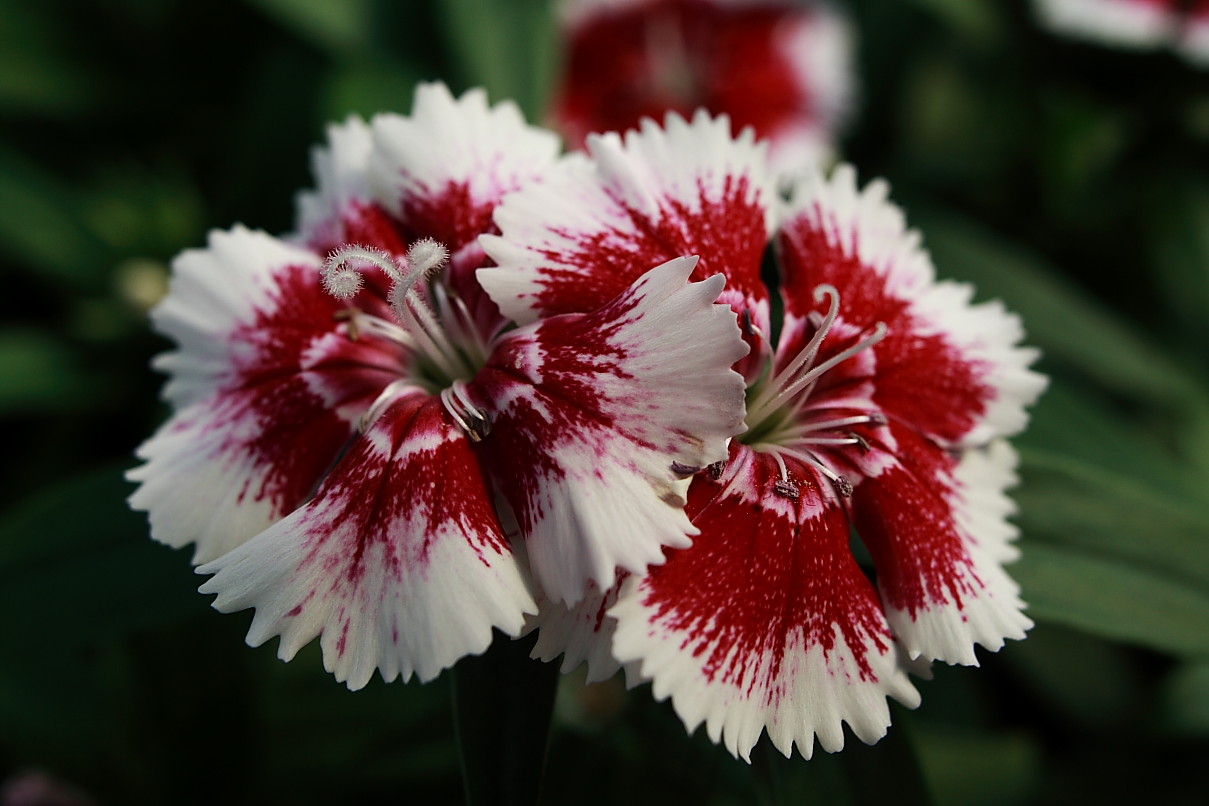 Roan Coat Cattle
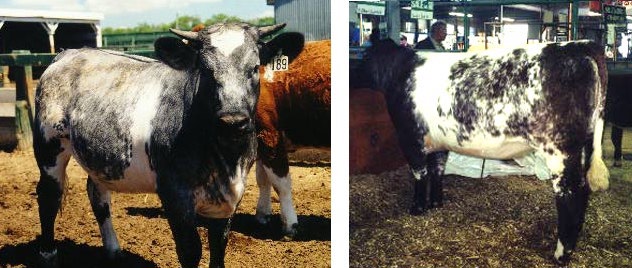 R = brown
R’ = white
RR’ = brown + white
Sickle Cell Anemia
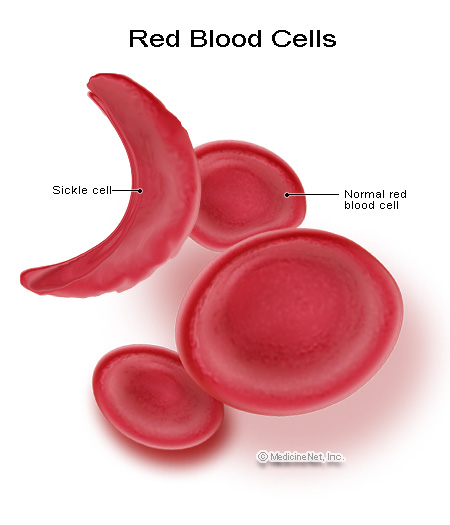 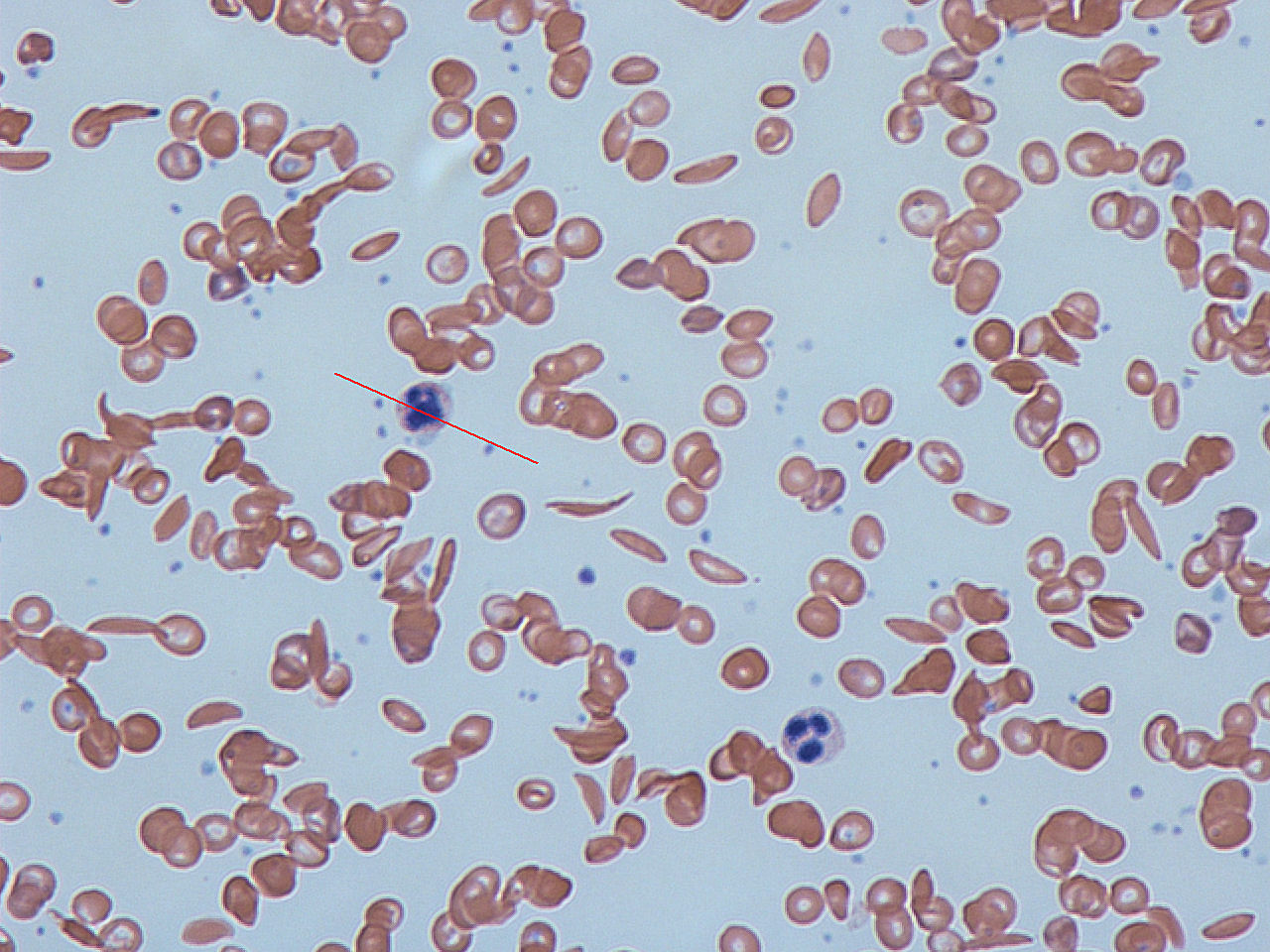 R = normal 
R’ = sickle shape
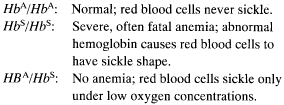 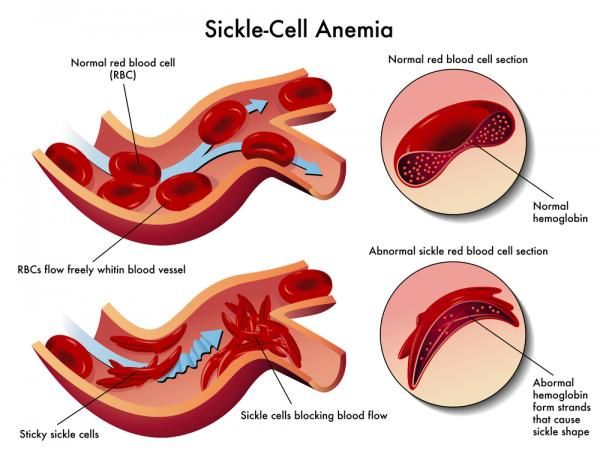 Blood Type
A
B
AB
O
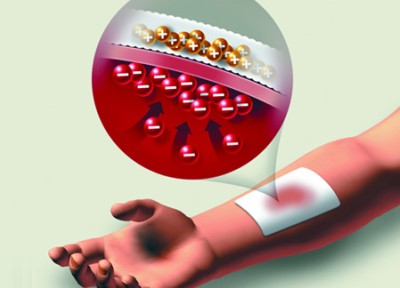 MULTIPLE ALLELES
GENES AVAILABLE FOR BLOOD TYPE
A gene
B gene
O is recessive
A and B are 
	co-dominant
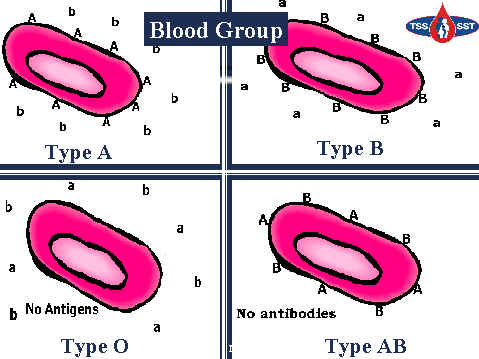 A A
A o
Genes Available:
A
B
o
BB
Bo
AB
oo
Cross a heterozygous A by a heterozygous B individual.
Ao xBo
o
A
25 % AB
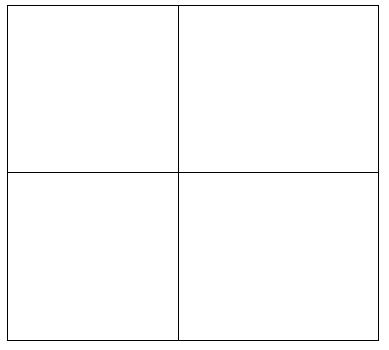 B
AB
Bo
25 % A
25 % B
o
Ao
oo
25 % O
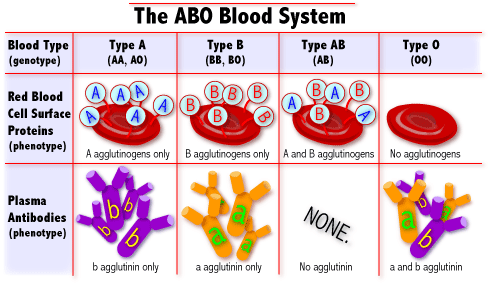 SEX-LINKED TRAITS
Genes that are only on the X chromosome.
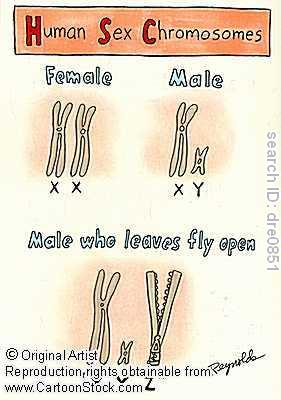 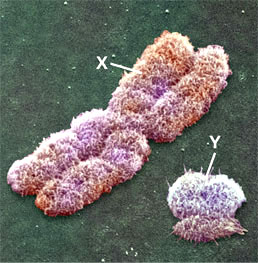 Colorblindness is sex-linked.
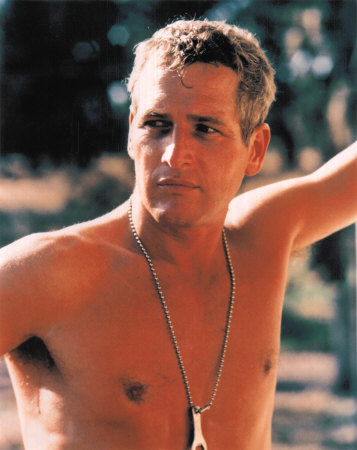 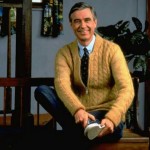 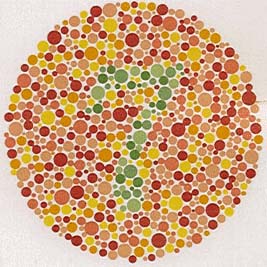 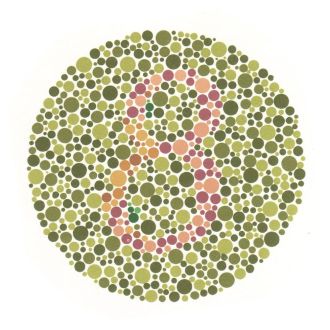 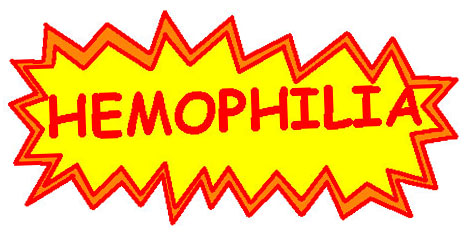 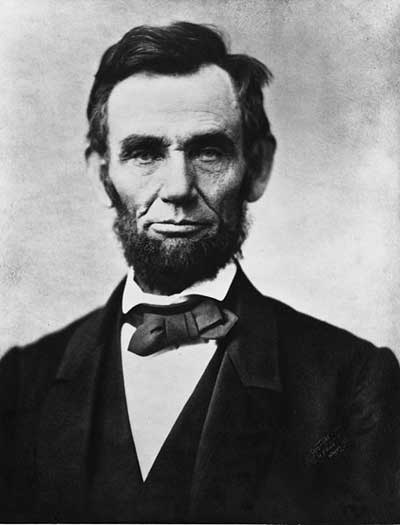 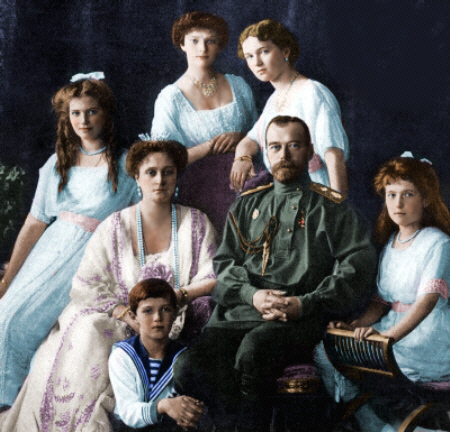 Gene is located ONLY on the X chromosome.
XN = normal
Xn = disorder
XN XN
Normal female
XN Xn
Normal carrier female
Xn Xn
Diseased female
XN Y
Normal Male
Xn Y
Diseased Male
Cross a colorblind male by a carrier female.
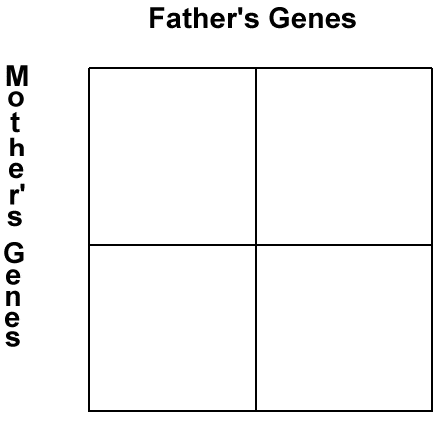 Cross a normal male by a carrier female.
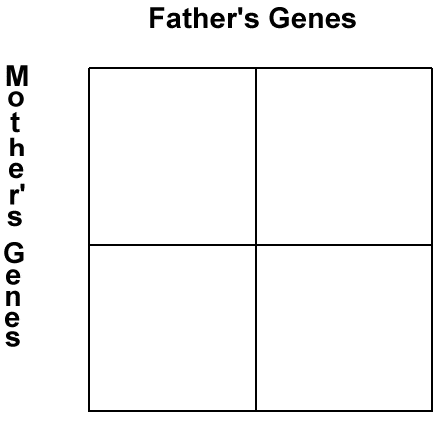 What is the difference between a genetic disorder and an infectious disease?
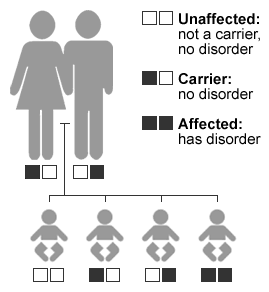 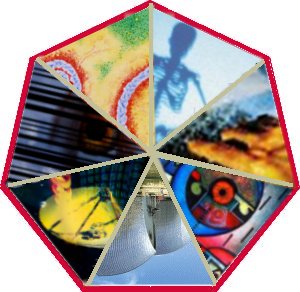 Genetic Disorders
Colorblindness
Hemophilia
Down’s Syndrome
Sickle Cell Anemia
Infectious Diseases
Food poisoning
HIV
SARS
Athlete's Foot
Malaria
Lyme Disease
What can you do about Genetic Disorders?
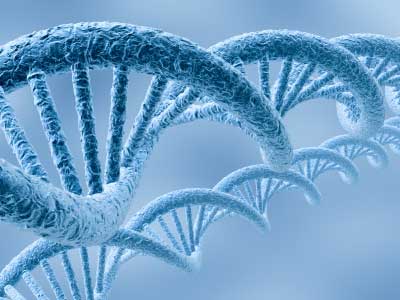 Inherited, not too much.
Treatment vs. Prevention
Lorenzo?
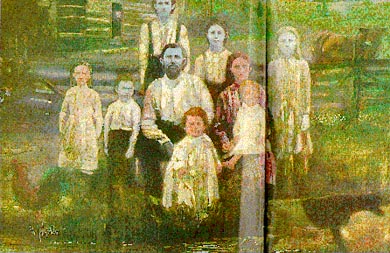 Methemoglobinemia
What can you do about Infectious Diseases?
Prevention:  Vaccines
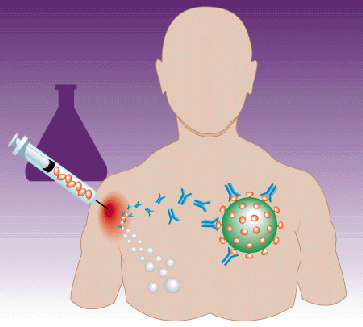 What can you do about Infectious Diseases?
Treatment: Antibiotics for bacterial infections
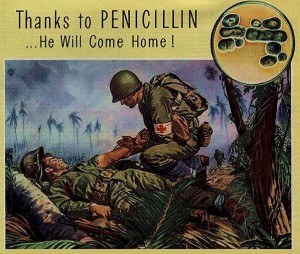 What about Viruses?
Antibiotics don’t work on viruses.